An Integrated Theory ofType-Based Static and Dynamic Verification
Taro Sekiyama

Dept. of Communications and Computer Engineering 
Graduate School of Informatics
Kyoto University
[Speaker Notes: Hi everyone.  I’m Taro Sekiyama.  Today, I’m going to talk about a blame calculus extended with delimited control.
Since blame calculus works as a model of gradual typing, let’s start with seeing gradual typing.]
Software
Many of them are obvious, but so difficult to forecast all!
Today we live with software
vehicle, banking system, cell phone, …
Software often has bugs because of:
using undefined identifiers, overlooking corner cases, forgetting to rewrite parts where specs were changed, …
Verifying correctness of software is crucial
to detect bugs in early stages of development
Type system
(+) is given only values of int?
assigns int to 0,1,2,...
A successful software verification technology
assigns types to components and checks consistency of programs
equipped by many programming languages
C, Java, OCaml, Coq, Agda, Ruby, Python, etc.
Type system
(+) is given only values of int?
assigns int to 0,1,2,...
A successful software verification technology
assigns types to components and checks consistency of programs
equipped by many programming languages
C, Java, OCaml, Coq, Agda, Ruby, Python, etc.
int, double, int list, …
Statically typed languages
typecheck programs before running them
assign simple types
guarantee accepted programs cause no certain run-time errors
Type system
(+) is given only values of int?
assigns int to 0,1,2,...
A successful software verification technology
assigns types to components and checks consistency of programs
equipped by many programming languages
C, Java, OCaml, Coq, Agda, Ruby, Python, etc.
Refinement type { x:int | x > 0 } 
≈ positive integers
Dependently typed languages
typecheck programs before running them
assign (possibly) more precise types
guarantee accepted programs cause no certain run-time errors
Type system
(+) is given only values of int?
assigns int to 0,1,2,...
A successful software verification technology
assigns types to components and checks consistency of programs
equipped by many programming languages
C, Java, OCaml, Coq, Agda, Ruby, Python, etc.
Dynamically typed languages
typecheck programs while running them
enable “flexible” programming
E.g., dynamic method creation
Trade-off between typing styles
Easy to check
Static verifiability
Dynamic typing
Static typing
Dep. typing
Our goal
Integration of all typing styles
A prototype is written in a dynamically typed lang.
Stable parts are rewritten in a statically typed lang.
Critical parts are verified in more detail in a dependently typed lang.
Challenge
Dynamic (run-time) checking!
We must establish safe interact between 
a certified and an uncertified world
We need a way to check types of components in the uncertified side
no run-time errors except for interaction with the uncertified side
Statically typed
Dynamically typed
let g = …
let x : int = g 5
It is checked at run time that
(1) g is a function and 
(2) g returns integers
g is required to return integers when taking integer values
A challenge
Dynamic (run-time) checking!
We must establish safe interact between 
a certified and an uncertified world
We need a way to check types of components in the uncertified side
no run-time errors except for interaction with the uncertified side
Dep. typed
Statically typed
let length 
 : int list → int = …
let x : { x:int | x>=0 }
 = length [1;2;…]
run-time check to ensure length returns non-negative integers
Integration frameworksbased on dynamic checking
Dynamic typing
Gradual typing
[Siek&Taha’06]
Static typing
Manifest contracts
[Flanagan’06,Greenberg+’10]
Dep. typing
Castsdynamic type-based spec checking
Similar to downcast in Java
s : S     T
A run-time test to check term s of type S belongs to type T
length [1;2;…] : int      { x:int | x >= 0 }
(checking (length [1;2;…] >= 0)…)
n
length [1;2;…] : int      { x:int | x < 0 }
Program is aborted!
State-of-the-art of gradual typing and manifest contracts
HO functions
S&T’06, F’06
Objects
S&T’07
States
S&T’06,S+’15
Generics
Ina+’11
First-class classes
Takikawa+’12
Effect system
Schwerter+’14
Delimited control, polymorphism, datatypes, …
can implement features manipulating call stack 
(e.g., exception handling)
a basis of 
type-based abstraction
(e.g., abstract datatypes and module systems)
This dissertation
Establishes a theory for safe interaction in:
Gradual typing with delimited control [APLAS’15]
Manifest contracts with polymorphism   [TOPLAS; accepted with major revision]
Manifest contracts with algebraic datatypes [POPL’15]

Extending the frameworks is challenging
New features could cause “loopholes”
Standard properties have to be re-proven for programs with dynamic checking
a common type presentation given to data structures in functional programming
Outline
Introduction
Gradual typing with delimited control
Manifest contracts with polymorphism
Manifest contracts with alg. dataypes
Conclusion
Outline
Introduction
Gradual typing with delimited control
Manifest contracts with polymorphism
Manifest contracts with alg. dataypes
Conclusion
Gradual typing [Tobin-Hochstadt&Felleisen’06,Siek&Taha’07]
Integration of static and dynamic typing
Typed and untyped code can coexist and interact
Program
untyped
typed
typed
untyped
typed
[Speaker Notes: Gradual typing is a typing style to integrate static and dynamic typing.
In a gradually typed program, typed and untyped code can coexist and interact.
So, for example, typed code can refer to untyped components and, conversely, typed code can refer to untyped components.
Of course, code can refer to components in the same typing as the code.]
Blame calculus [Tobin-Hochstadt&Felleisen’06,Wadler&Findler’09]
A typed lambda calculus to model intermediate languages for gradual typing
The Dynamic type (Dyn for short)
The type for untyped code
Casts   s : S     T
coerce term s of type S to type T
[Speaker Notes: Blame calculus is a typed lambda calculus proposed as a model of intermediate languages for gradual typing.
To simulate gradual typing, blame calculus provides two key features.
The first is the Dynamic type, which is used as the type for untyped code.
The second is casts, which are written like this.  This cast coerces term s of type S to type T.
Casts play a so important role in blame calculus because they are used to monitor value flows between typed and untyped code.]
Example
Injection of typed values into untyped code
Untyped code is given Dyn
Blame calculus
Gradually typed lang.
let x = 
 if … then succ
       else true

let y : string =
 if x then 
   “true”
 else  “false”
let x : Dyn = 
if…then succ : int→int    Dyn
    else true : bool    Dyn

let y : string =
 if (x : Dyn    bool) then
  “true”
 else “false”
Run-time test to check that the dynamic value is a Boolean
[Speaker Notes: Let’s see an example, which shows how blame calculus works as a model of gradually typed languages.
Here, successor function is primitive and true is a constant, so these are statically typed parts.
The branches of the first if expression returns values of different types.  So, the type of x can’t be determined statically.
Thus, the first let declaration is untyped.
The next declaration is statically typed because it is given type annotation String and the branches in the body return String values
However, the body refers to untyped variable x.
This program is represented in blame calculus like this.
Here, untyped code is given type annotation Dynamic.
The first two casts are injection of typed values into untyped code.
The last cast performs runtime test to check that the dynamic value is a Boolean because conditionals are required to evaluate to Boolean values.]
Safe interaction in blame calculus
E.g., an integer is called as a function
Type Soundness
If something wrong happens, 
it is detected as cast failure
Blame Theorem
Statically typed terms are never sources of cast failure
[Speaker Notes: So, we have a blame calculus.  Then, what properties do we expect it to satisfy?
Blame calculus has two foundational theorems.
The first is Type Soundness.  Type Soundness in blame calculus means that if something wrong happens, for example, an integer value is called as a function, then the wrong state is detected as cast failure.
The second is Blame Theorem, which intuitively says that statically typed terms are never sources of cast failure.]
This work
Generic operations to  manipulate call stack
Extends the blame calculus with delimited-control operators shift/reset [Danvy&Flinski’89]
A new form of cast to monitor capturing and calling continuations
Defines continuation passing style (CPS) transformation for the extended calculus
Investigates three properties
Type soundness
Blame Theorem
Soundness of the CPS transformation
[Speaker Notes: Our work introduces a new blame calculus with these theorems.  Our calculus is an extension of a simply typed blame calculus with CPS-based delimited control operators shift/rseset.  These operators have many applications.  For example, they can implement various control effects.
The support for shift/reset introduces capture and call of continuations.
To monitor such actions, our calculus provides a new form of casts.
Since shift and reset are CPS-based, our work defines CPS-transformation for our calculus.  And, finally, we investigate three standard properties.  The first two are foundational theorems of blame calculus and the last shows soundness of our CPS-transformation in a sense.]
Challenge
Naïve addition of control operators would invalidate safe interaction
Because terms with control operators can take more actions
To return a value
To capture and throw away the current call stack (up to a certain point)
To resume a call stack
[Speaker Notes: Before seeing the details, I presents one challenge for our extension briefly.  The challenge is in Type Soundness.  Type Soundness in blame calculus can be rephrased to like this.
All value flows between typed and untyped parts have to be monitored by casts.  When a blame calculus is extended with control operators, It’s nontrivial to satisfy this property.]
Challenge
Naïve addition of control operators would invalidate safe interaction
Because terms with control operators can take more actions
considered by the early blame calculus
To return a value
To capture and throw away the current call stack (up to a certain point)
To resume a call stack
[Speaker Notes: Before seeing the details, I presents one challenge for our extension briefly.  The challenge is in Type Soundness.  Type Soundness in blame calculus can be rephrased to like this.
All value flows between typed and untyped parts have to be monitored by casts.  When a blame calculus is extended with control operators, It’s nontrivial to satisfy this property.]
Challenge
Naïve addition of control operators would invalidate safe interaction
We design a system dealing with these
Because terms with control operators can take more actions
considered by the early blame calculus
To return a value
To capture and throw away the current call stack (up to a certain point)
To resume a call stack
[Speaker Notes: Before seeing the details, I presents one challenge for our extension briefly.  The challenge is in Type Soundness.  Type Soundness in blame calculus can be rephrased to like this.
All value flows between typed and untyped parts have to be monitored by casts.  When a blame calculus is extended with control operators, It’s nontrivial to satisfy this property.]
Challenge for Type Soundness
All value flows between typed and 
untyped parts have to be monitored by casts
It isn’t trivial to satisfy this property
Paraphrase of 
Type Soundness
Because terms with control operators can take more actions
To return a value
To capture and throw away the current call stack (up to a certain point)
To resume a call stack
[Speaker Notes: Before seeing the details, I presents one challenge for our extension briefly.  The challenge is in Type Soundness.  Type Soundness in blame calculus can be rephrased to like this.
All value flows between typed and untyped parts have to be monitored by casts.  When a blame calculus is extended with control operators, It’s nontrivial to satisfy this property.]
Challenge for Type Soundness
All value flows between typed and 
untyped parts have to be monitored by casts
It isn’t trivial to satisfy this property
Paraphrase of 
Type Soundness
Because terms with control operators can take more actions
monitored by the early blame calculus
To return a value
To capture and throw away the current call stack (up to a certain point)
To resume a call stack
[Speaker Notes: The first action can be monitored by early blame calculi.]
Challenge for Type Soundness
All value flows between typed and 
untyped parts have to be monitored by casts
We design a system to monitor these
It isn’t trivial to satisfy this property
Paraphrase of 
Type Soundness
Because terms with control operators can take more actions
monitored by the early blame calculus
To return a value
To capture and throw away the current call stack (up to a certain point)
To resume a call stack
[Speaker Notes: The first action can be monitored by early blame calculi.]
Blame calculus [Wadler&Findler’09]
the type for untyped code
→
λ   with Dyn and casts

  Types S, T ::= int | … | S → T | Dyn
  Terms s, t ::= 1 | + | … | λx.s | s t | 
                   s : S     T
monitors that the value of s at S can behave as T
[Speaker Notes: As I said early, a blame calculus is a simply typed lambda calculus.
Types of it consist of base types, function types, and the Dynamic type, which is used as the typed for untyped code.
Terms consist of constants, lambda abstractions. Applications, and casts.  A cast of this form monitors that the value of s at S can behave as T.]
Notation
Blame calculus
let x : Dyn = 
if…then succ : int→int    Dyn
    else true : bool    Dyn

let y : string =
 if (x : Dyn    bool) then
  “true”
 else “false”
typed code
untyped code
cast
[Speaker Notes: Here, I introduce some notations to make presentation clear.]
Notation
Blame calculus
let x =          Dyn 
if…then succ : int→int    Dyn
    else true : bool    Dyn

let y : string =
 if (x : Dyn    bool) then
  “true”
 else “false”
typed code
untyped code
cast
[Speaker Notes: First, untyped parts are colored green.]
Notation
Blame calculus
let x =          Dyn 
if…then succ : int→int    Dyn
    else true : bool    Dyn

let y : string =
 if (x : Dyn    bool) then
  “true”
 else “false”
typed code
untyped code
cast
[Speaker Notes: Second, statically typed parts are colored blue.]
Notation
Blame calculus
let x =          Dyn 
if…then succ   Dyn
    else true   Dyn

let y : string =
 if (x) then      Dyn
  “true”
 else “false”
typed code
untyped code
cast
[Speaker Notes: Finally, casts are represented as red rectangles.
In the following, I use these notations.]
Example: first-order cast
Statically typed
Dynamically typed
let x =      + 1
let y = …
y
is int?
y
+ 1
y
…
Example: first-order cast
Statically typed
Dynamically typed
let x =      + 1
let y = 5
y
is int?
5
+ 1
y
5
Example: first-order cast
Statically typed
Dynamically typed
let x =      + 1
let y = 5
y
is int?
5
5 + 1
5
Example: first-order cast
Statically typed
Dynamically typed
let x =      + 1
let y = “foo”
y
Program is aborted!
is int?
“foo”
+ 1
y
“foo”
Example: higher-order cast
Statically typed
Dynamically typed
let x:int =       5
let y = …
y
Inject     to Dyn
y 5
5
5
y
Example: higher-order cast
Statically typed
Dynamically typed
let x:int =       5
let y = …
y
Inject     to Dyn
v
5
5
y
is int?
v
Example: higher-order cast
Statically typed
Dynamically typed
let x:int =       5
let y = …
y
Inject     to Dyn
“foo”
5
5
y
Program is aborted!
is int?
“foo”
Problem with exception handling
Statically typed
Dynamically typed
let x:int =
  try     5 with
  | Exn (z:int) -> z
let y = …
y
try …
Inject     to Dyn
y 5
5
5
y
int?
Problem with exception handling
Statically typed
Dynamically typed
let x:int =
  try     5 with
  | Exn (z:int) -> z
let y = …
y
try …
Inject     to Dyn
y 5
5
5
y
“foo”
int?
raise
 (Exn “foo”)
Problem with exception handling
In the rest of the program, 
“foo” will be used as integers!?
Statically typed
Dynamically typed
let x:int =
  try     5 with
  | Exn (z:int) -> z
let y = …
y
raise
 (Exn “foo”)
“foo”
Inject     to Dyn
y 5
5
5
y
“foo”
int?
raise
 (Exn “foo”)
Idea of our solution
Extending casts to mention raised exceptions

y : Dyn     int→int/(Exn int)
Statically typed
Dynamically typed
let x:int =
  try     5 with
  | Exn (z:int) -> z
let y = …
y
try …
Inject     to Dyn
y 5
5
5
y
is int?
“foo”
raise
 (Exn “foo”)
Program is aborted!
Exception handling is enough?
No
There are many other operations for manipulating call stack
coroutines, generators, call/cc, …
Generalization of the idea
We generalize the idea to shift/reset
Generic operations to manipulate call stack
Applications: exception handling, coroutines, generators, call/cc, backtracking, monads, mutable references, nondeterministic calc., …
We extend casts with types of contexts (a.k.a. answer types [Danvy&Filinski’90])
s : Dyn     S/α → T/β
Formalization
Program syntax:
 Types S, T, α, β ::= int | … | Dyn | S/α → T/β
 Terms s, t        ::= 1 | + | … | λx.s | s t |
                        s : S     T | S k. s | 〈s〉
Type system:
 
Semantics:
    shift/reset + our cast semantics
Γ; α├ s : T ; β
[Speaker Notes: This is an overview of our calculus.
Types consist of base types, the Dynamic type, and functions with type information of contexts.
Terms consist of ones from blame calculus and shift/reset
Our type system is a combination of Danvy&Filinski’s type system and that of blame calculus.]
Properties
[Proved]
Type Soundness
If something wrong happens, 
it is detected as cast failure
[Proved]
Blame Theorem
Statically typed terms are never sources of cast failure
[Speaker Notes: So, we have a blame calculus.  Then, what properties do we expect it to satisfy?
Blame calculus has two foundational theorems.
The first is Type Soundness.  Type Soundness in blame calculus means that if something wrong happens, for example, an integer value is called as a function, then the wrong state is detected as cast failure.
The second is Blame Theorem, which intuitively says that statically typed terms are never sources of cast failure.]
CPS transformation
A transformation of programs to continuation passing style (CPS) forms
Or, a translation from programs w/ shift/reset to ones w/o them
A foundation for a study of shift/reset
This work
(1) gives a CPS transformation for our calc.
(2) proves its soundness
Soundness of the CPS transformation
[Proved]
Preservation of Equality
If s ≈ t, then [[s]] ≈ [[t]]
where [[・]] is the CPS transformation
        (≈) is equivalence of terms
Outline
a basis of 
type-based abstraction
(e.g., abstract datatypes and module systems)
allow dependent typing
Introduction
Gradual typing with delimited control
Manifest contracts with polymorphism
Manifest contracts with alg. dataypes
Conclusion
Abstract datatypes (ADTs)
A key device for modular development
Hide an implementation from users
Give an interface with operations
Example: Nat
module Nat : interface
  abstract type a

  is_zero    : a → bool
  zero       : a
  succ        : a → a
  pred       : a → a
end
Q. This is precise enough to represent specs of naturals?

A. No, it doesn’t rep. “pred takes only nonzero numbers”!
pred zero      ???
pred (succ zero)     zero
Dependent typing for interface
Refinement types can give precise interfaces
✔ pred zero is ill typed
module Nat : interface
  abstract type a

  is_zero : a → bool
  zero  : { x:a | is_zero x }
  succ  : a → { x:a | not (is_zero x) }
  pred  : { x:a | not (is_zero x) } → a
end
zero
nonzero
This work
Extends manifest contracts with
polymorphism (a basis of type abstraction)
general refinements
Proves standard properties
Type Soundness
Parametricity
For any T, we can write { x:T | e }
Polymorphism surely hides 
instances of abstract types
Contracts
Specifications for program components
more detailed than simple types
written in code
checkable at run time
let div (x:int) (y:int) =
  assert(y ≠ 0); …
abort!
compile & execution
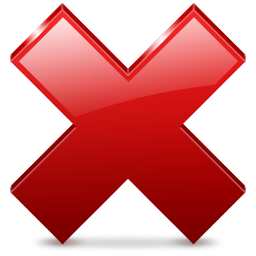 div x 0
Manifest contracts[Flanagan’06; Greenberg+’10]
Executable, Boolean specifications
Contracts are made “manifest” as types
int, double, string, …
Refinement types (a.k.a. subset types)   
{ x:B | s }
denotes the set of values of base type B satisfying the Boolean expression s
E.g., positive integers: { x:int | x > 0 }
      prime numbers:   { x:int | prime? x }
4 : int    { x:int | x>0 }    4
0 : int    {…}
[Speaker Notes: 型の意味は？
e に任意の式を許すと発散したり例外が起こるとまずそうだが？]
Dynamic checking in manifest contracts
s : S      T
checks that a value of s at S works as T

E.g., casts for base types
4 : int     { x:int | x > 0 }      4

0 : int     { x:int | x > 0 }      cast failure!
Higher-order casts behave similarly to gradual typing
[Speaker Notes: <= を一文字に]
Formalization
Dependent function types
Base types B ::= int | …
Types S, T     ::= B | x:S→T | { x:B | s }

Terms s, t     ::= 1 | + | … | λx:S .s | s t |
                     s : S     T
[Speaker Notes: This is an overview of our calculus.
Types consist of base types, the Dynamic type, and functions with type information of contexts.
Terms consist of ones from blame calculus and shift/reset
Our type system is a combination of Danvy&Filinski’s type system and that of blame calculus.]
… with polymorphism
Universal type, abstraction of types in S as α
E.g., identity function id is given ∀α. α → α
Base types B ::= int | …
Types S, T     ::= B | x:S→T | { x:B | s } |
                    α | ∀α.S
Terms s, t     ::= 1 | + | … | λx:S .s | s t |
                     s : S     T |
                     Λα.s | s [S]
Type abstraction
E.g., id = Λα. λx:α. x
Type application
E.g., id [int]     λx:int. x
[Speaker Notes: This is an overview of our calculus.
Types consist of base types, the Dynamic type, and functions with type information of contexts.
Terms consist of ones from blame calculus and shift/reset
Our type system is a combination of Danvy&Filinski’s type system and that of blame calculus.]
Encoding of Nat’s interface
Original
Encoding by ∀
interface
  abstract type α
  is_zero : α → bool
end
∀β. 
 (∀α.
 (α → bool) → β)
  →β
Encoding of Nat’s interface
Original
Encoding by ∀
interface
  abstract type α
  is_zero : α → bool
end
∀β. 
 (∀α.
 (α → bool) → β)
  →β
Encoding of Nat’s interface
Original
Encoding by ∀
interface
  abstract type α
  is_zero : α → bool
end
∀β. 
 (∀α.
 (α → bool) → β)
  →β
Encoding of Nat’s interface
This is not allowed because refinement types are restricted to be the form 
{ x:B | s }
Original
Encoding by ∀
interface
  abstract type α
  pred : 


end
∀β. 
 (∀α.
 (
         ) → β)
  →β
{ x:α | is_zero x }

  → α
{ x:α | is_zero x }
 → α
Type variables can’t be refined, 
so we can’t write, say, { x:α | is_zero x }!
… with polymorphism
Base types B ::= int | …
Types S, T     ::= B | x:S→T | { x:B | s } |
                    α | ∀α.S
Terms s, t     ::= 1 | + | … | λx:S .s | s t |
                     s : S     T |
                     Λα.s | s [S]
[Speaker Notes: This is an overview of our calculus.
Types consist of base types, the Dynamic type, and functions with type information of contexts.
Terms consist of ones from blame calculus and shift/reset
Our type system is a combination of Danvy&Filinski’s type system and that of blame calculus.]
Insufficient because type variables can be replaced with any types by type application
Refinements on type variables?
Base types B ::= int | …
Types S, T     ::= B | x:S→T | { x:B | s } |
                    α | ∀α.S | { x:α | s }
Terms s, t     ::= 1 | + | … | λx:S .s | s t |
                     s : S     T |
                     Λα.s | s [S]
✗
?
[Speaker Notes: This is an overview of our calculus.
Types consist of base types, the Dynamic type, and functions with type information of contexts.
Terms consist of ones from blame calculus and shift/reset
Our type system is a combination of Danvy&Filinski’s type system and that of blame calculus.]
General refinements
Base types B ::= int | …
Types S, T     ::= B | x:S→T | { x:S | s } |
                    α | ∀α.S
Terms s, t     ::= 1 | + | … | λx:S .s | s t |
                     s : S     T |
                     Λα.s | s [S]
[Speaker Notes: This is an overview of our calculus.
Types consist of base types, the Dynamic type, and functions with type information of contexts.
Terms consist of ones from blame calculus and shift/reset
Our type system is a combination of Danvy&Filinski’s type system and that of blame calculus.]
Properties
[Proved]
Type Soundness
If term s is well typed at {x:T|t}, either:
s gives rise to cast failure
s     v s.t. [v/x]t     true
Parametricity
All instances of a polymorphic value behave in the same way
 abstract types hide their implementations
Challenge for Parametricity
It is not obvious that all instances of parametric cast
v : α     α 
behave in the same way
Because reduction depends on type instances
v :   int        int            v

v : {x:B|t}     {x:B|t}        (check of t…)

v : S1→T1      S2→T2       λx. …
Challenge for Parametricity
Parametricity says that
λx:S. x : S     S
should be equivalent to the identity function
Because it and (λx:int. x : int    int) are instances of
Λα. λx:α. x : α     α
Cast semantics for Parametricity
Our cast semantics has the following rule
v : T    T       v
v :   int        int
v : {x:B|t}     {x:B|t}          
v : S1→T1      S2→T2
                   …
v
Cast semantics for Parametricity
Our cast semantics has the following rule
v : T    T       v
Naïve addition of it would invalidate the metatheory of manifest contracts [Belo+’11]
We avoid the problem by introducing
delayed substitution
a new type conversion relation
Properties
[Proved]
Type Soundness
If term s is well typed at {x:T|t}, either:
s gives rise to cast failure
s     v s.t. [v/x]t     true
Parametricity
[Proved]
All instances of a polymorphic value behave in the same way
 abstract types hide their implementations
Outline
Introduction
Gradual typing with delimited control
Manifest contracts with polymorphism
Manifest contracts with alg. dataypes
Conclusion
Data structures
Data structures are crucial to design algorithms
Efficient, correct algorithms need fine-grained specifications on data structures

E.g., binary search 

val binary_search : 
      int → int array → int
It has to be sorted!
Algebraic datatypes
A successful type representation for data structures

E.g., integer lists are represented as:
  type int list =
  | Nil
  | Cons of int * int list
Specifications for data structures
They often represent 
relationship of components
E.g., an integer list is sorted if:

It’s empty; or
It consists of a head and a tail list s.t.
the head ≦ the first of the tail (if any) and
the tail is sorted
Dependent types for data structures
Two styles to rep. relationship of components
“Extrinsic” style: predicates
{ x:int list | sorted x }

“Intrinsic” style: type structures w/ pred.
	type sorted_list = 
    | SNil
    | SCons of x:int * { xs:sorted_list |
                            (nil xs) or x ≦ (head xs) }
E.g., tails of sorted lists are merely lists
Checking specs at run time can worsen asymptotic time complexity
Pros and cons as contracts
Our work: 
transformation to take the best of both worlds
Extrinsic style can worsen time complexity
let tail 
  (x : int list) : 
  int list = 
  match x with
  | Nil           -> Nil 
  | Cons (y, ys) -> ys
returns a tail of an argument list (if any)
Extrinsic style can worsen time complexity
let tail 
  (x : { z:int list | sorted z }) : 
  int list = 
  match x with
  | Nil           -> Nil 
  | Cons (y, ys) -> ys
returns a tail of an argument list (if any)
Extrinsic style can worsen time complexity
let tail 
  (x : { z:int list | sorted z }) : 
  { z:int list | sorted z } = 
  match x with
  | Nil           -> Nil 
  | Cons (y, ys) -> ys
returns a tail of an argument list (if any)
Extrinsic style can worsen time complexity
This check causes the time complexity to be O(length(x))
let tail 
  (x : { z:int list | sorted z }) : 
  { z:int list | sorted z } = 
  match x with
  | Nil           -> Nil : int list    { z:int list | sorted z }
  | Cons (y, ys) -> ys : int list    { z:int list | sorted z }
returns a tail of an argument list (if any)
Intrinsic style can preserve time complexity
let tail (y : sorted_list) : sorted_list = 
match y with
  | SNil           -> SNil
  | SCons (z, zs) -> zs
type sorted_list =
 | SNil
 | SCons of x:int * 
   { xs: sorted_list | (nil xs) or (x < head xs) }
E.g., tails of sorted lists are merely lists
Checking specs at run time can worsen asymptotic time complexity
Pros and cons as contracts
Our work: 
transformation to take the best of both worlds
E.g., tails of sorted lists are merely lists
Checking specs at run time can worsen asymptotic time complexity
Pros and cons as contracts
Representing relationship of components as types is unfamiliar
Library problem: e.g., None of list-functions can be applied to sorted_list
Our work: 
transformation to take the best of both worlds
Goal of this work
Easy-to-write, efficient specifications
Easy-to-write
Programmers write specs in extrinsic style
Transform the program mechanically, as follows
Obtain a spec in intrinsic style from each one in the program 
Transform the whole program to use the specs in intrinsic style
Efficient
Our ideas
Static type translation from extrinsic style to intrinsic style


Casts between datatypes
{ x:int list | sorted }  type sorted_list = …
SCons (1, SNil) : sorted_list     int list
Cons (1, Nil)
This work
Extends manifest contracts with algebraic datatypes and proves its type soundness
The calculus allows casts between datatypes
Formalizes type translation in the calculus and proves its correctness
The generated datatype is “equivalent” to the original refinement type
Syntactic type translation
Alg. Datatype
Refinement Type
{ x:int list | contains0 x }
[Speaker Notes: 矢印を横に]
Running example
An implementation of contains0 is:
let contains0 y = match y with
  | Nil            -> false
  | Cons (x, xs) -> if x = 0 then true 
                      else contains0 xs
Ideas of translation
There are two execution paths for Cons:
(1) x = 0 
(2) x ≠ 0 and contains xs
Collect guard conditions on execution paths reaching true from branches for Nil and Cons
There are no execution path for Nil
let contains0 y = match y with
  | Nil            -> false
  | Cons (x, xs) -> if x = 0 then true 
                      else contains0 xs
Ideas of translation
The new datatype has one constructor for each execution path; the contract of it is the guard condition for the path
The new datatype τ has two constructors
(1) Cons1 : { x:int | x = 0 } * int list
(2) Cons2 : { x:int | x ≠ 0 } * 
                 { xs:int list | contains0 xs }
The guard conditions for Cons:
(1) x = 0
(2) x ≠ 0 and contains xs
let contains0 y = match y with
  | Nil            -> false
  | Cons (x, xs) -> if x = 0 then true 
                      else contains0 xs
Ideas of translation
The recursive call becomes type-level recursion
The new datatype τ has two constructors
(1) Cons1 : { x:int | x = 0 } * int list
(2) Cons2 : { x:int | x ≠ 0 } * 
                 { xs:int list | contains0 xs }
let contains0 y = match y with
  | Nil            -> false
  | Cons (x, xs) -> if x = 0 then true 
                      else contains0 xs
Ideas of translation
The recursive call becomes type-level recursion
The new datatype τ has two constructors
(1) Cons1 : { x:int | x = 0 } * int list
(2) Cons2 : { x:int | x ≠ 0 } *
τ
let contains0 y = match y with
  | Nil            -> false
  | Cons (x, xs) -> if x = 0 then true 
                      else contains0 xs
Resulting datatype
let contains0 y = match y with
 | Nil           -> false
 | Cons (x, xs) -> if x = 0 then true 
                     else contains0 xs
{ x:int list | contains0 x }
type τ =
 | Cons1 of { x:int | x = 0 } * int list
 | Cons2 of { x:int | x ≠ 0 } * τ
Other examples
Sorted lists
Binary search trees
Red-black trees
…
Other examples
Sorted lists
Binary search trees
Red-black trees
…
Example: red-black trees
Tree t is red-blackiff∃n. rbtree t (n, Black)    true
type tree =
 | L
 | N of color * int * tree * tree
type color = 
 | Red 
 | Black
 | DontCare
let rbtree
 (t:tree) (n:int, c:color) = match t with
 | L            -> c ~ Black && n = 0
 | N (c’,_,l,r) -> c ~ c’ && 
    (if c’ = Red then 
       rbtree l (n, Black) && rbtree r (n, Black)
     else if c’ = Black then
       rbtree l (n-1, DontCare) && rbtree r (n-1, DontCare)
     else false
Example: red-black trees
type rbtree’ (n:int, c:color) =

 | L1 of { _:unit | c ~ Black && n = 0 }

 | N1 of { c’:color | c ~ c’ && c’ = Red } *
          int *
          rbtree’ (n, Black) *
          rbtree’ (n, Black)

 | N2 of { c’:color | c ~ c’ && c = Black } *
          int *
          rbtree’ (n-1, DontCare) *
          rbtree’ (n-1, DontCare)
∃n. rbtree’ (n, Black) represent red-black trees
FAQ about type translation
Q. Is the generated datatype     dynamically efficient representation?
A. Yes, it is at least as efficient as    the original refinement type
Conversion to the new datatype involves the same computation as checking the contract in the refinement type
FAQ about type translation
Q. What predicate functions does translation    work well for?
A. Ones written in the tail recursion form     (in regard to lists)
    More generally, when each execution path    of the predicate function f is written as:
        e0 && f e1 x1 … && f en xn
    where (f ei xi) is a recursion call            f does not occur in e0, …, en
Properties
[Proved]
Type Soundness
If term s is well typed at {x:T | t}, either:
( 1 ) s diverges
(2) s gives rise to cast failure
(3) s     v s.t. [v/x]t     true
[Proved]
Correctness of type translation
For any {x:int list | f e x} and     the generated datatype τ,
t : { x:int list | f e x }    τ<e> andt : τ<e>    { x:int list | f e x } always succeed
Outline
Introduction
Gradual typing with delimited control
Manifest contracts with polymorphism
Manifest contracts with alg. dataypes
Conclusion
Summary
Unified a certified and an uncertified world
“Certified” means more precise static types can be given
Interactions based on dynamic type checking
Technically, introduced:
Gradual typing with delimited control
Manifest contracts with polymorphism
Manifest contracts with algebraic datatypes
Crux of interaction
Violation of type specs are observed on borders between the two worlds
We have to establish that:
All interactions are safe

Adding features could complicate it
Crux of interaction
Violation of type specs are observed on borders between the two worlds
We have to establish that:
All interactions are safe

Adding features could complicate it
Delimited control: value flows which have to be observed are augmented
Crux of interaction
Violation of type specs are observed on borders between the two worlds
We have to establish that:
All interactions are safe

Adding features could complicate it
Polymorphism: it also has to be ensured that two instantiations of a polymorphic value behave equivalently
Crux of interaction
Violation of type specs are observed on borders between the two worlds
We have to establish that:
All interactions are safe

Adding features could complicate it
Algebraic datatypes: (1) static interactions between     refinement types and datatypes
(2) dynamic interactions between     different but compatible datatypes
Future work
Framework to establish safe interaction in a uniform way
with other features such as effects
Formal calculus with all typing styles
Language
Design not to “shoot yourself in the foot”
Implementation with efficient dynamic checks
Conclusion
We study integration of dynamic, static, and dependent typing via dynamic type checking
All interactions have to be safe
Especially, we investigate:
Gradual typing with delimited control
Manifest contracts with polymorphism
Manifest contracts with algebraic datatypes
Translation example red-black trees
Red-black tree
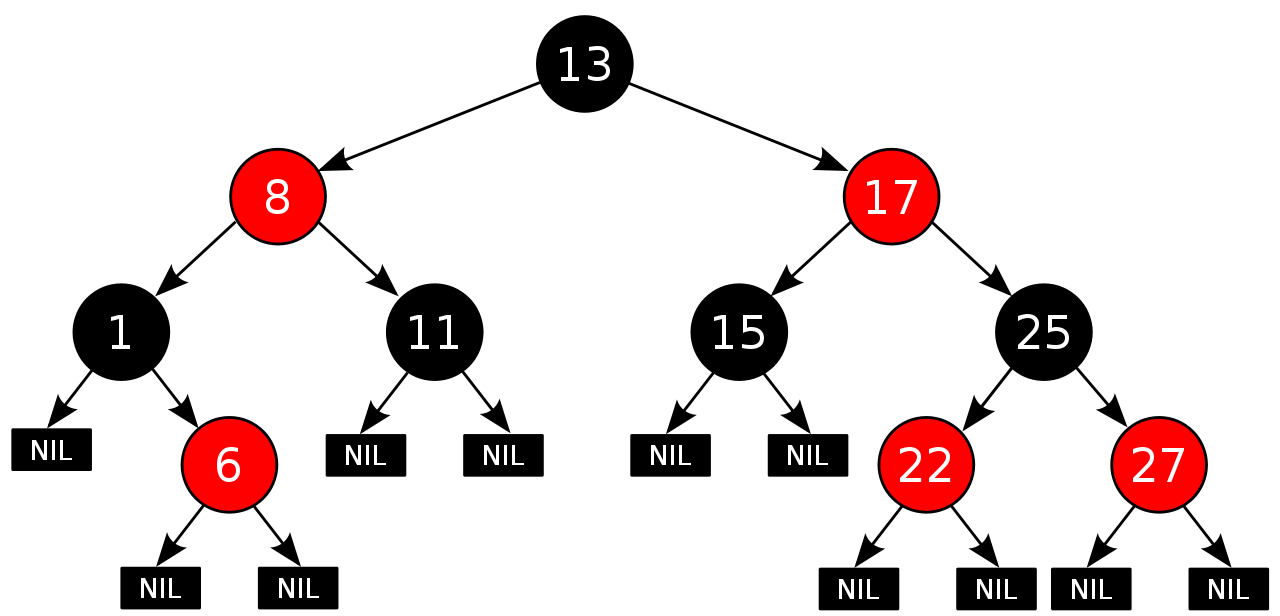 http://en.wikipedia.org/wiki/Red%E2%80%93black_tree
Invariants on red-black trees
The root is colored black
All leaves are colored black
Children of a red node are colored black
Every path from the root to a leaf has the same number of black nodes
Predicate: rbtree
val rbtree : tree → int → color → bool
Predicate: rbtree
val rbtree : tree → int → color → bool
The root
Predicate: rbtree
val rbtree : tree → int → color → bool
The root
The number of black nodes in every path from the root to any leaf
Predicate: rbtree
val rbtree : tree → int → color → bool
The root
The number of black nodes in every path from the root to any leaf
The color of the root
Predicate: rbtree
val rbtree : tree → int → color → bool
The root
The number of black nodes in every path from the root to any leaf
The color of the root
Condition 1
type rbtree =

 ∃n:int. { t:tree | rbtree t n Black }
Definition of rbtree
type tree =
 | L
 | N of color * int * tree * tree
type color = 
 | Red 
 | Black
 | DontCare
c ~ c’ means
c = DontCare or c = c’
let rbtree
 (t:tree) (n:int, c:color) = match t with
 | L            -> c ~ Black && n = 0
 | N (c’,_,l,r) -> c ~ c’ && 
    (if c’ = Red then 
       rbtree l (n, Black) && rbtree r (n, Black)
     else if c’ = Black then
       rbtree l (n-1, DontCare) && rbtree r (n-1, DontCare)
     else false
Conditions 2 & 4
Condition 3
Condition 4
Example: red-black trees
type rbtree’ (n:int, c:color) =

 | L1 of { _:unit | c ~ Black && n = 0 }

 | N1 of { c’:color | c ~ c’ && c’ = Red } *
          int *
          rbtree’ (n, Black) *
          rbtree’ (n, Black)

 | N2 of { c’:color | c ~ c’ && c’ ≠ Red &&                        c = Black } *
          int *
          rbtree’ (n-1, DontCare) *
          rbtree’ (n-1, DontCare)
Casts between datatypes
Type conversion to sorted lists
≈
s : int list     sorted_list
replaces the head constructor of a given list to corresponding one of slist
checks the contract in the constructor’s type
checks that integer lists are sorted
Cons (1, Nil) : int list     sorted_list
( (1, Nil) : (int*int list)     T)
SCons
type sorted_list =
| SNil
| SCons of x:int * 
      { xs:sorted_list | (nil xs) or (x ≦ head xs) }
123
[Speaker Notes: ----- 会議メモ (2014/12/29 15:00) -----
compatible を italic に
----- 会議メモ (2015/01/07 14:10) -----
手順をハイライト]